The Future of UX
What will UX be like 100 years from now?
Stephanie Rosenbaum
  CEO, TecEd
  UXPA 2014 London
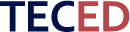 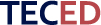 Which future?Utopian  or Dystopian?
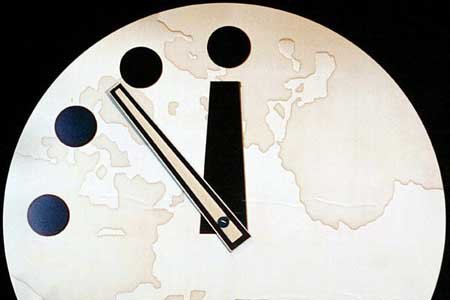 Dystopia
Back to medievalism?
Back to 1800?
Pockets of science?
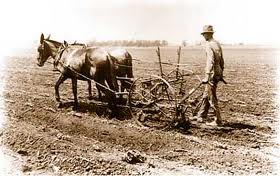 Utopia
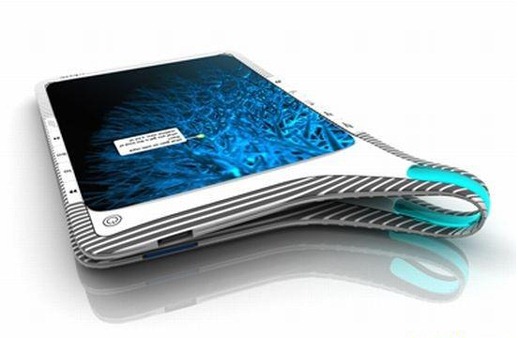 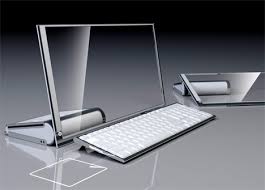 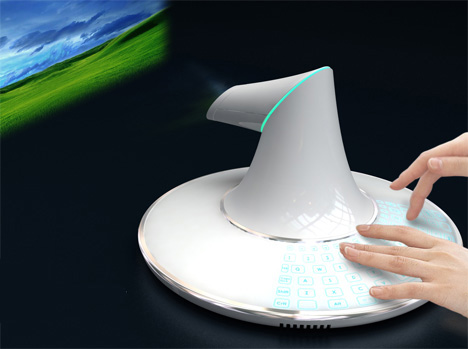 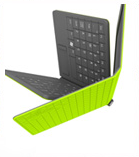 Individual UX elements
Bio-machine integration
The Big Picture
What kinds of UIs?
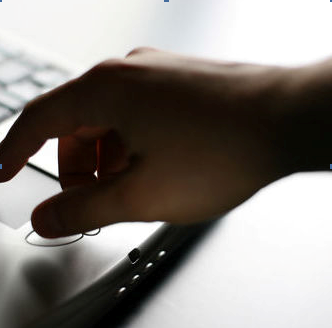 Today
In the Future
[Speaker Notes: .]
Today’s UI could be better
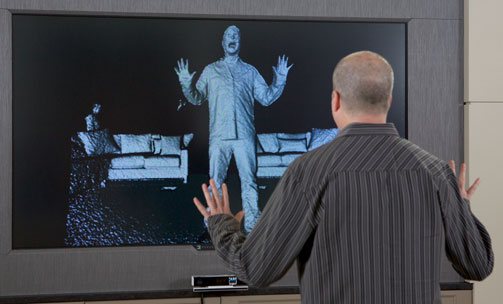 Touch  
Vision 
Position  
Eyeball direction
Sound
Natural Language
May need 100 years
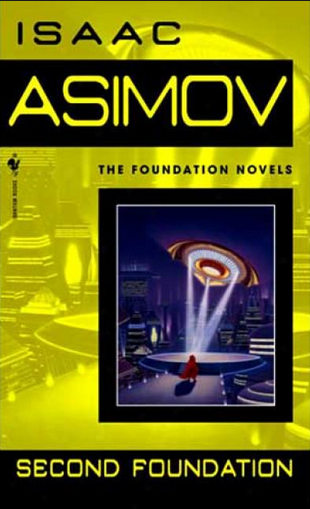 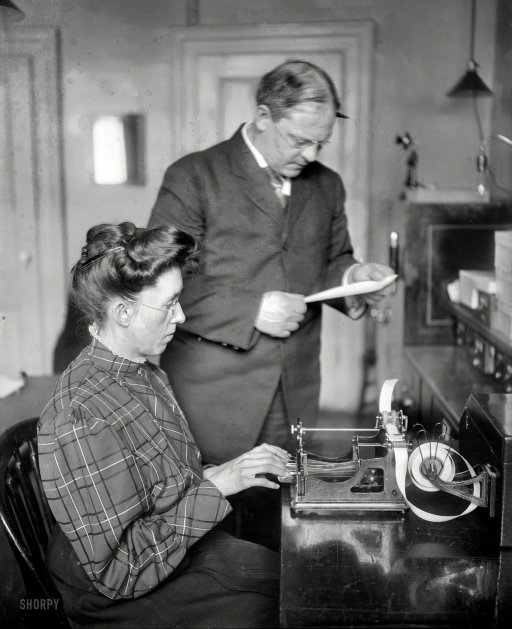 Fantasy or Reality?
Babel fish
Universal language translator
BOLT
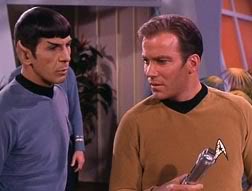 Multiple Languages
Moore’s law for language learning?
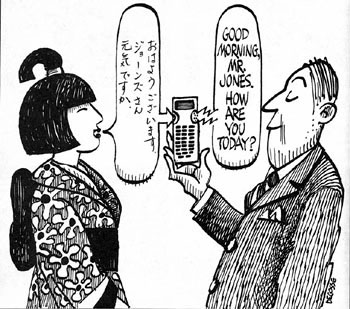 Future UIs could include
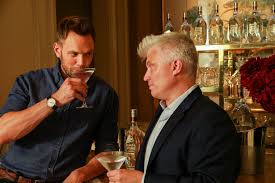 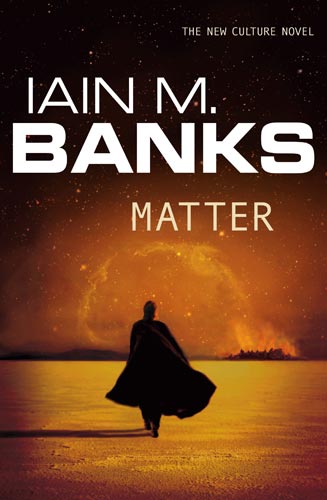 Smell
Blood pressure
Chemical products
More Future UIs
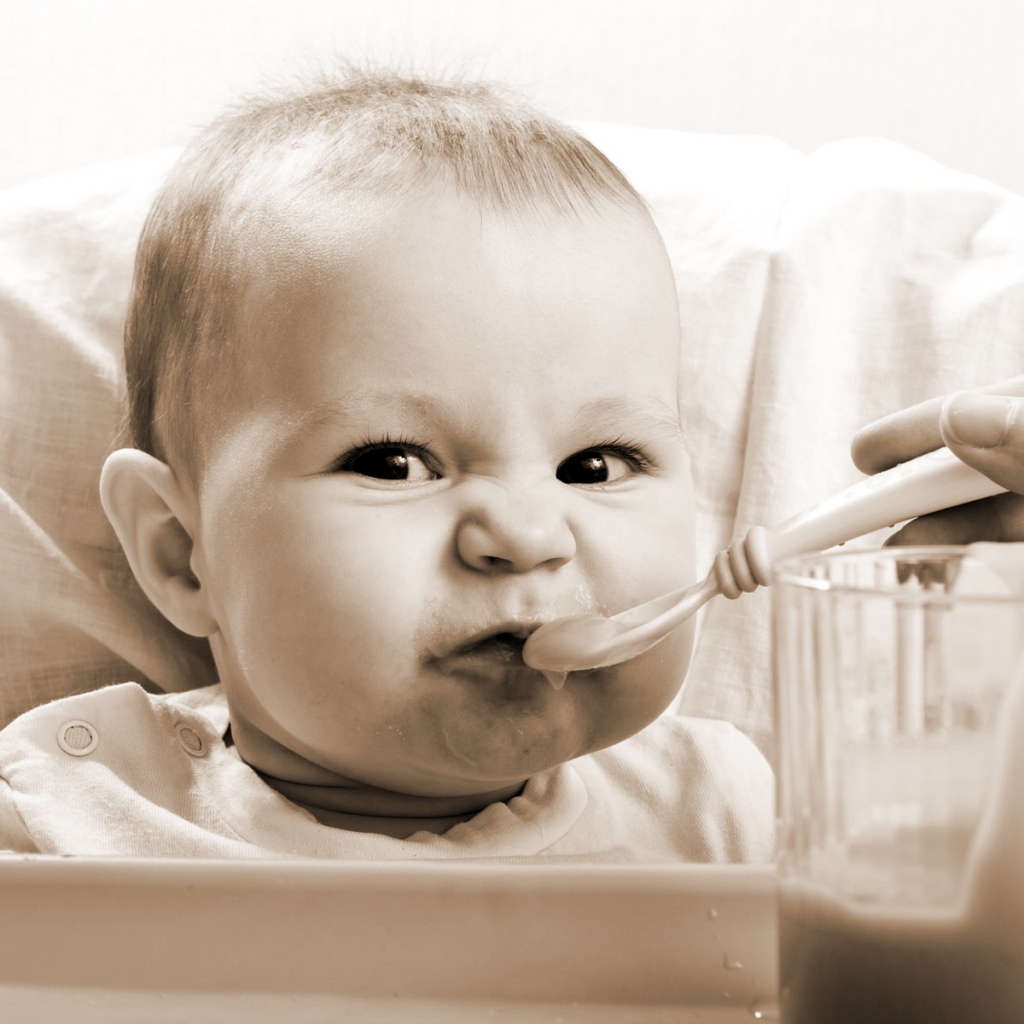 Taste
Pain
Emotion
Electronic Nerve Interfaces
Coming soon
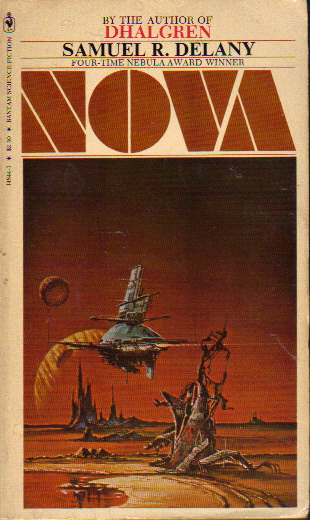 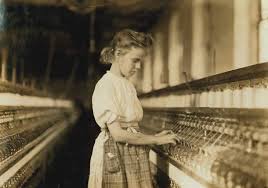 Sex via Computer
From games to teledildonics
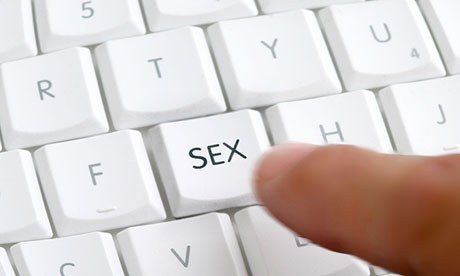 Blurring the Boundary
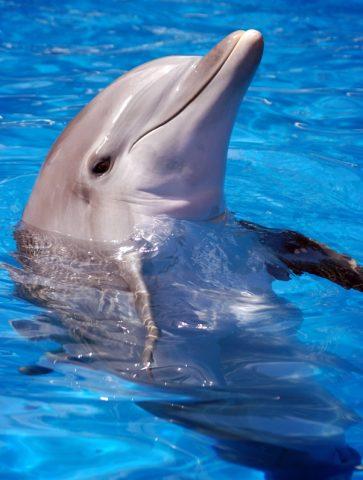 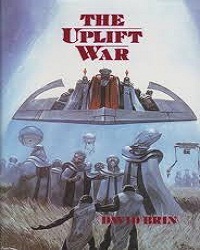 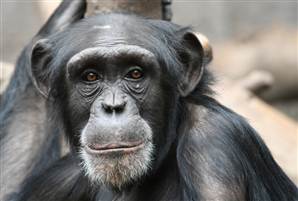 Is it alive?
Is it human?
Does it matter?
Inorganic Intelligence
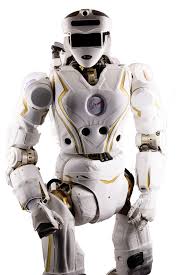 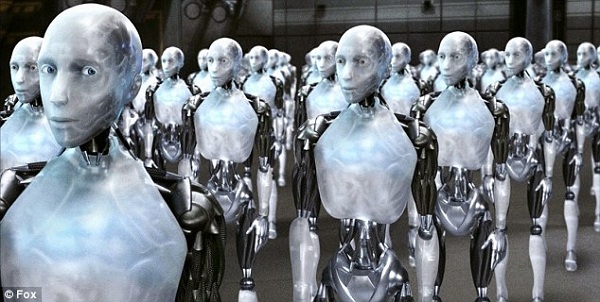 The computer is conscious
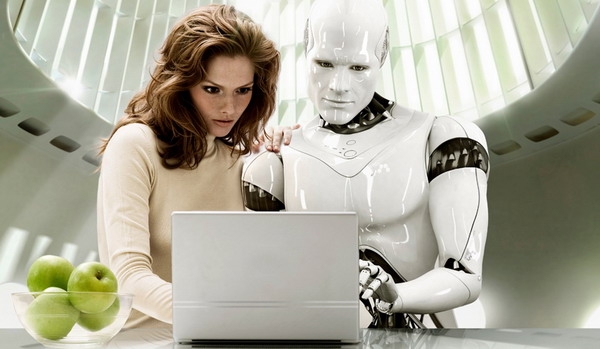 The Librarian
What will UX be like in 100 years?
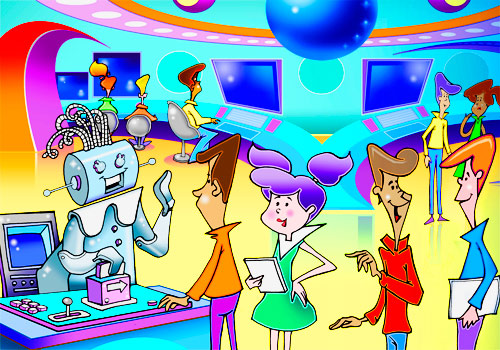 Our Assistant
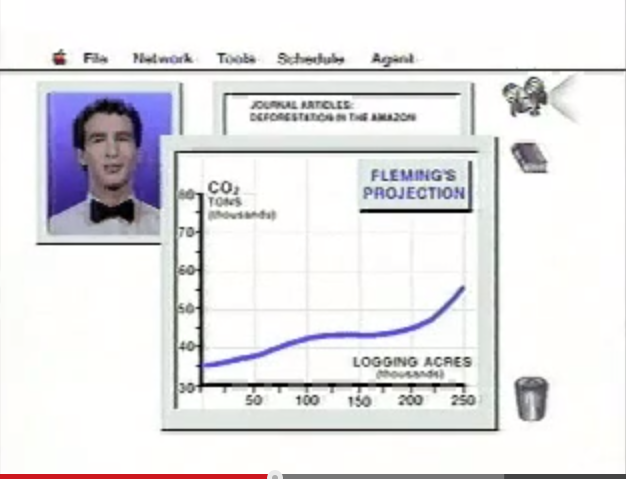 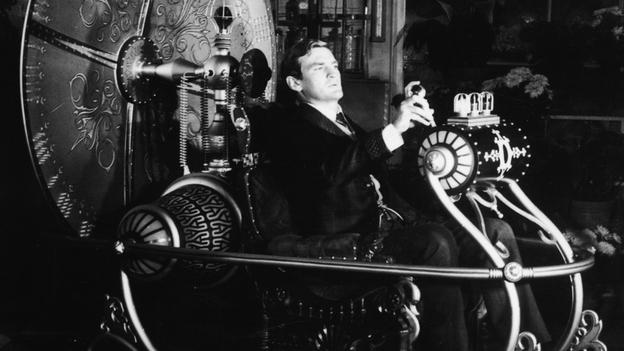 Human knowledge not needed
Map Apps for Everything
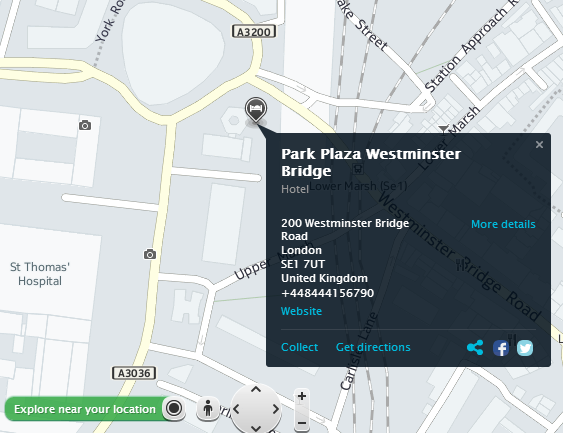 All the answers we want
What answers will we want?
What Answers Will We Want?
Science, history, and art—or Facebook on steroids
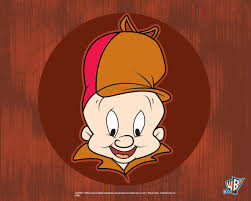 The Future:
Looney-Tunes saw it first!
Thank you to all the scientists, science fiction fans, and critics who helped me with material for this talk, especially Whitfield Diffie, John Alden, Mike Ward, Karen Schaeffer, and Mark Baushke.
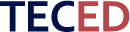